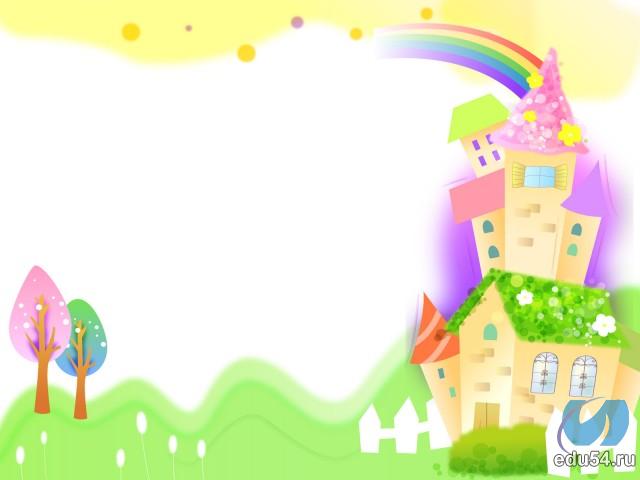 Аленький цветочек
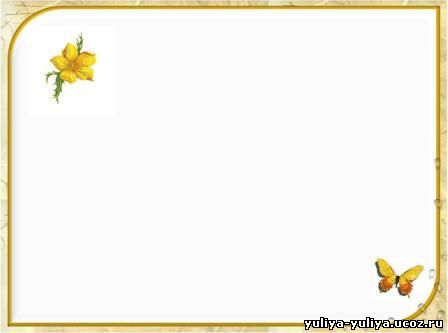 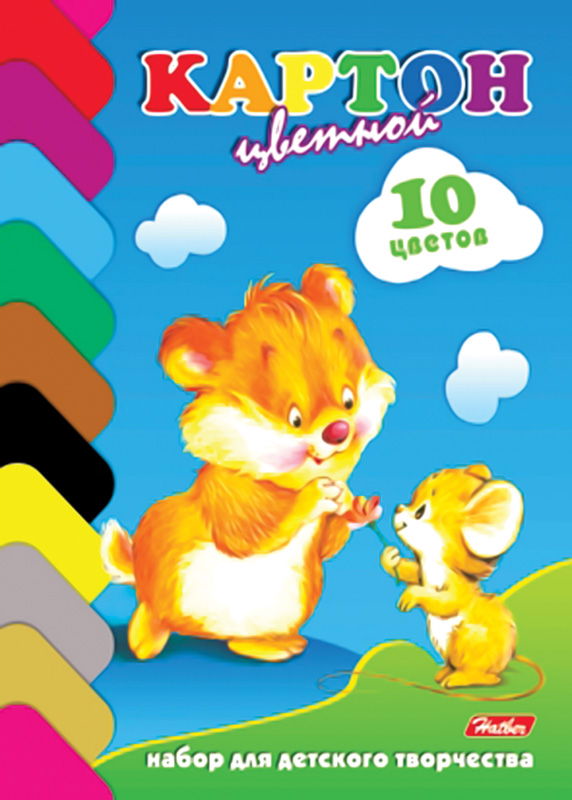 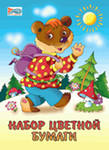 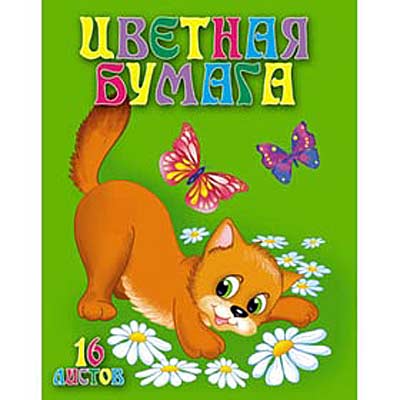 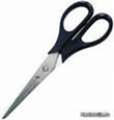 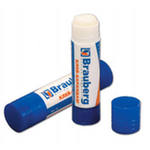 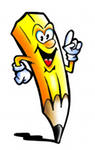 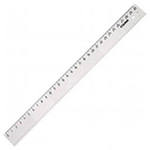 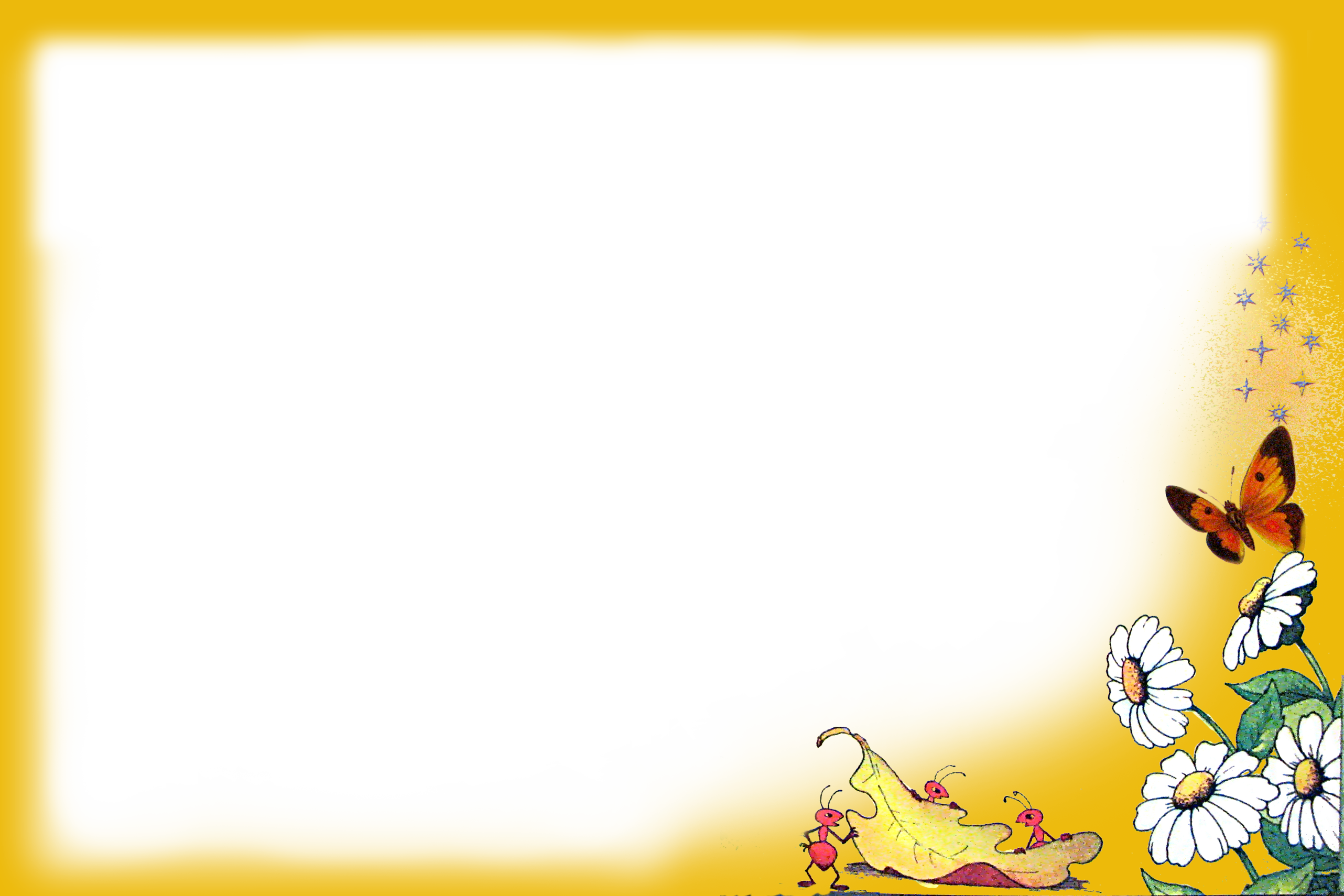 Работайте хорошо отрегулированными и заточенными ножницами. 
Ножницы должны иметь тупые, скругленные концы. 
Ножницы кладите кольцами к себе. 
Следите за движением лезвий во время резания. 
Не оставляете ножницы раскрытыми. 
Передавайте ножницы кольцами вперед. 
Не машите ножницами, не подносите к лицу. 
Используйте ножницы по назначению. 
После окончания работы кладите ножницы в футляр. 
Храните ножницы всегда в определенном месте.
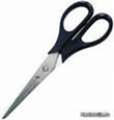 Выбираем фон.


2. Из цветной бумаги зеленого цвета вырезаем стебель и листья цветка.
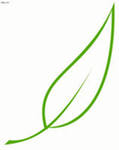 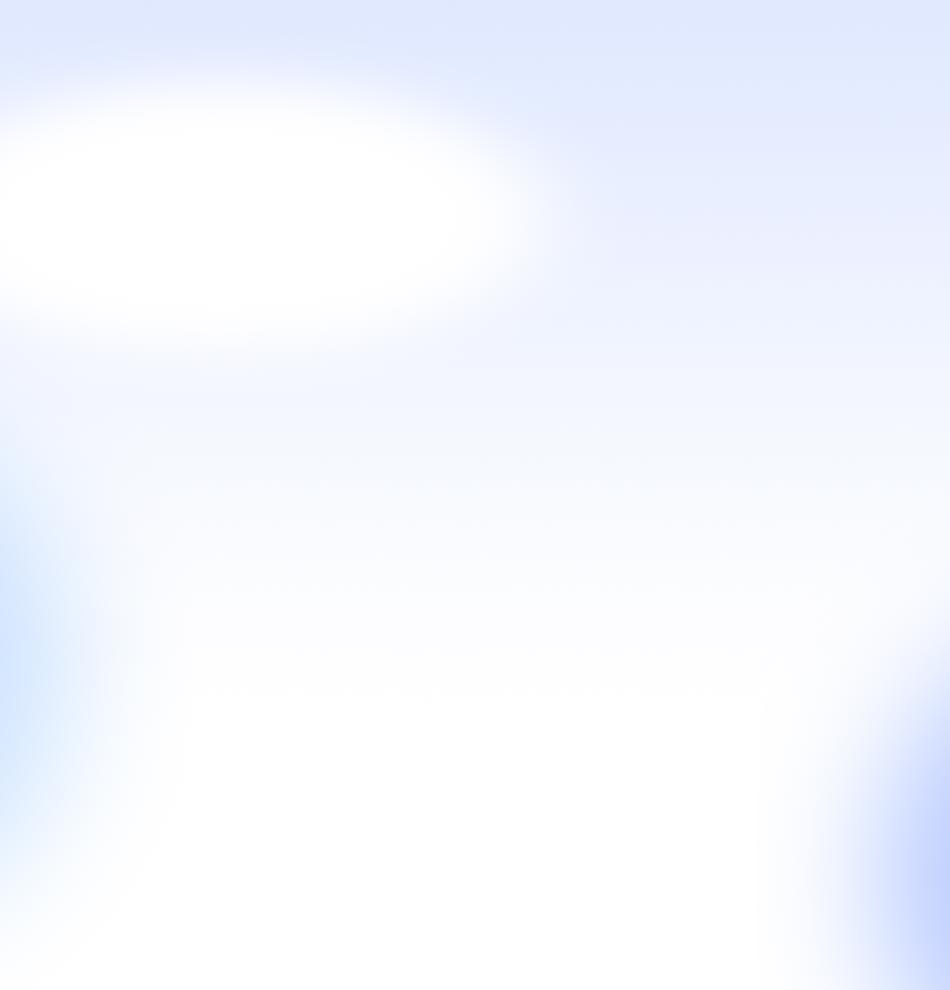 Нарежь полоски лепестков
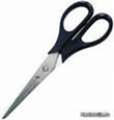 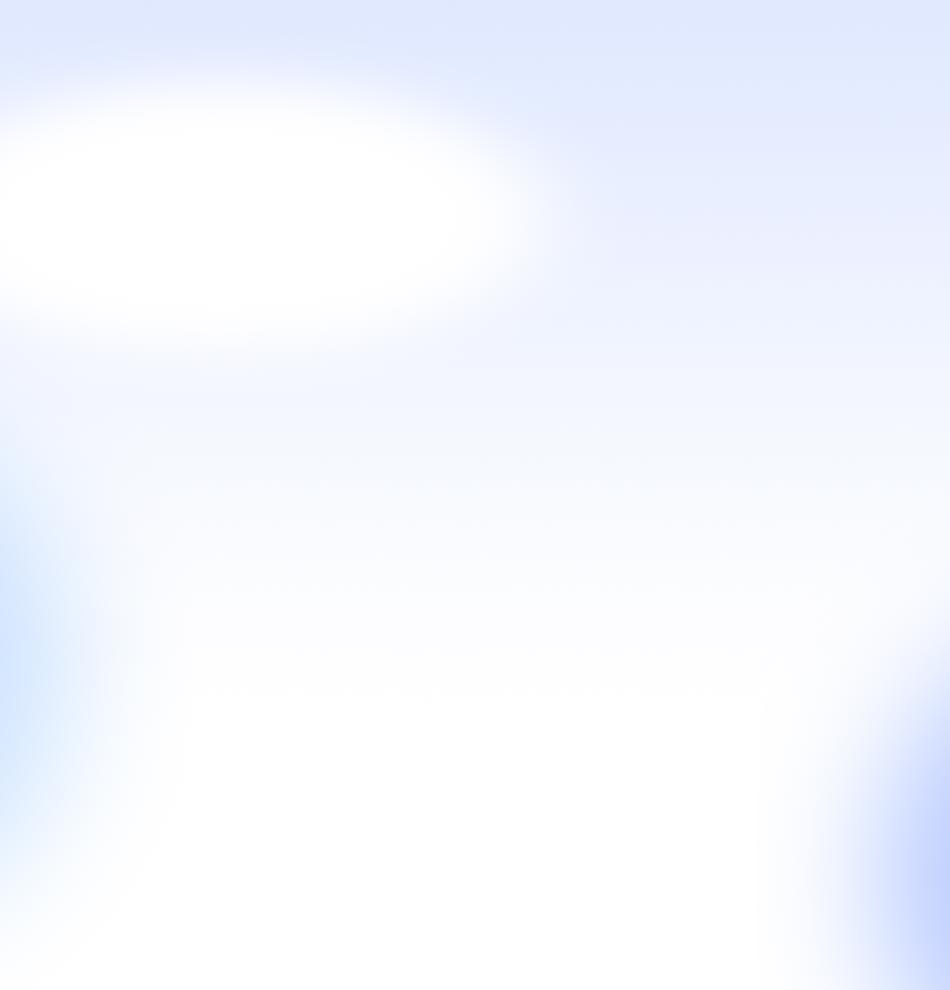 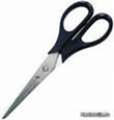 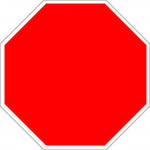 Вырежи середину цветка
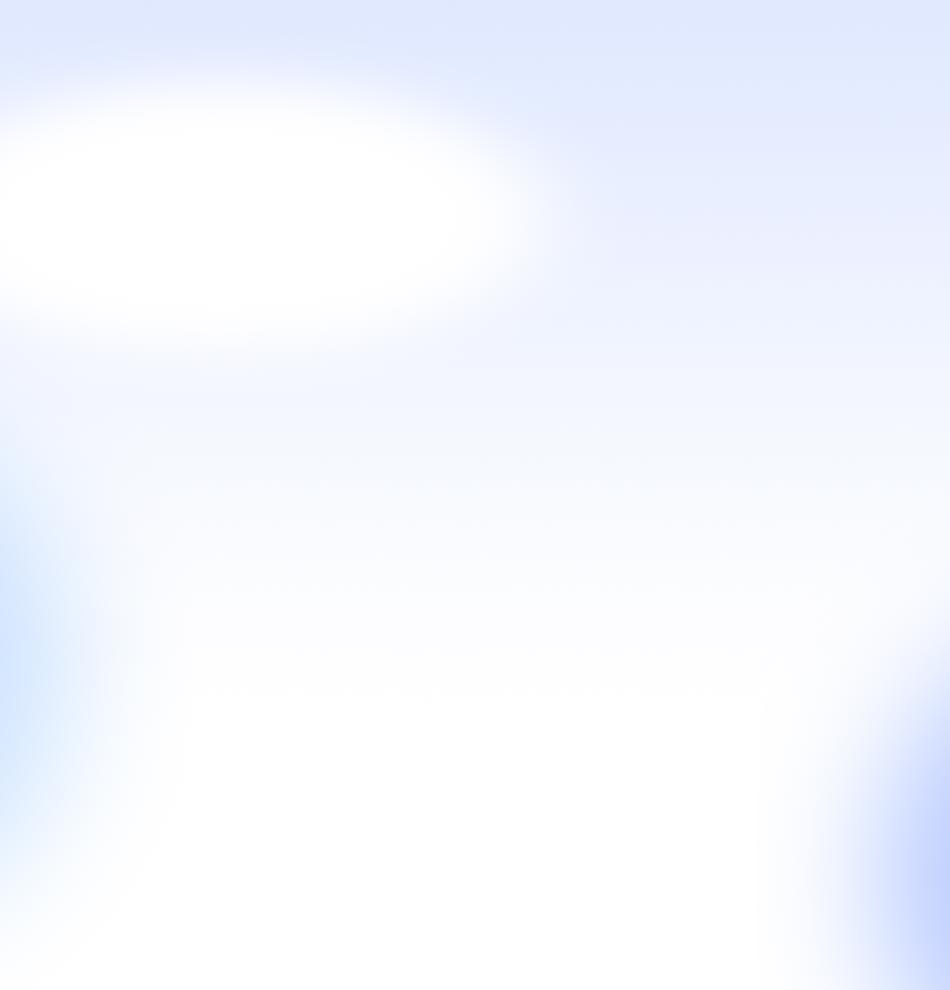 3.Вырезаем листики и стебель цветка.
4.Наклей стебель и листья цветка
5.Наклей самые длинные лепестки.
6.Наклей средние лепестки.
7.Наклей мелкие лепестки.
8.Наклей середину цветка.
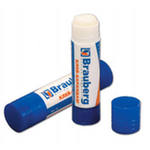 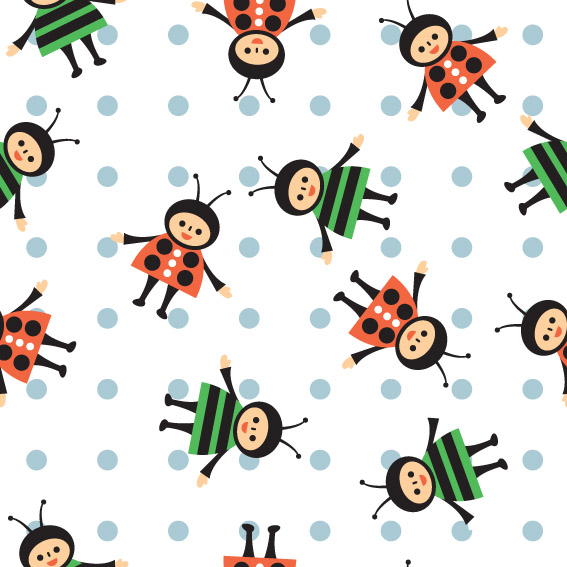 Молодцы =)